Ohio Association for Higher Education & Disability11th Annual Conference
  
Reconnecting & Propelling Ohio AHEADOctober 14, 2022
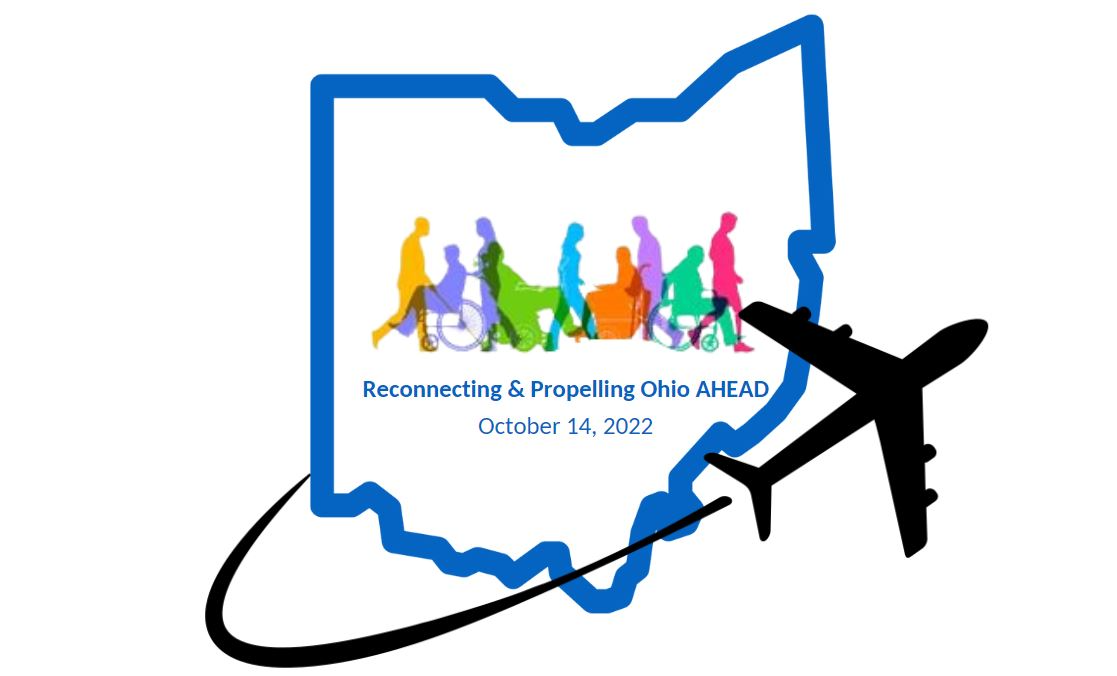 Session Evaluation
Seminar 3 Captioning (Kera)
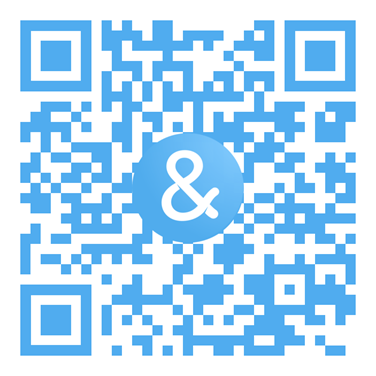 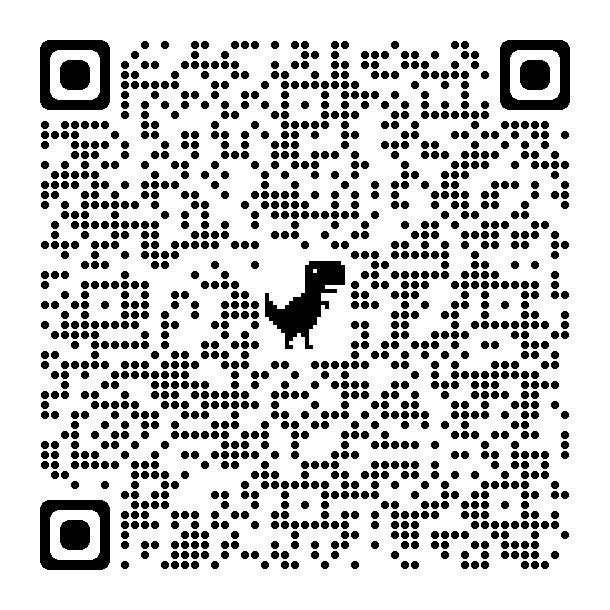 Education Reimagined:The Role of Mindfulness
Heidi K Hartley
The Ohio State University
Ohio AHEAD Conference
October 14, 2022
Take one minute to ground ourselves in the space so we can be present.
Intention
What is mindfulness? 
What is the purpose of mindfulness in higher education? 
What is the science of mindfulness?
How can disability/accessibility professionals use mindfulness in their practice? 
How can we make mindfulness accessible?
4
What is mindfulness?
“The awareness that arises by paying attention on purpose in the present moment nonjudgmentally.” (Barbezat & Bush, 2014, p. 95)

“Cultivating the ability to observe one’s own mind in action.” (Astin, 2004, p. 34) 

“ …delve into one’s conscious and unconscious thoughts that may promote or inhibit actualizing one’s core values.” (Lee, 2012, p. 2)

Other definitions include focusing on present experiences, having an awareness of self within a moment, the development of consciousness, and being attuned to reality.
5
[Speaker Notes: There are many definitions that can mean different things to different people. For the purposes of our conversation today we will use the following definitions.
Nonjudgmentally – allows us to observe ourselves without attaching any stigma or intention to who we are, no decisions being made, not trying to figure anything out
The purpose here is to let go of any outside influence. We are all influenced by family, jobs, friends, past experiences, social media etc. that can influence how we feel about ourselves, our self-perception, the way we think others perceive us, the way we think we “should” feel, act, be, do 
Can be challenging, does not tend to come naturally, takes practice
Once we can let go of those things and observe our own mind, it creates a certain freedom that helps us understand ourselves and how all these other things impact us, gain control over how much we allow these things to impact us
Become our own 3rd party observers, does not mean we dissociate from our lives, just gives us a different perspective and allows us to get to know ourselves better, so we can take that with us as we continue our daily lives
Allows us to live in the moment and create awareness.]
What is the purpose of mindfulness in higher education?
To answer this question, we must first answer:

Who are our students and what is their reality?

What does science say about mindfulness?
6
[Speaker Notes: Reasons why these questions are important:
We must understand who we are working with to know how best to support them. Student populations have changed significantly and rapidly. They may respond differently to different techniques and practices. There is no one size fits all. Understanding their challenges will allow us to better connect with them and build trust. 
Higher ed demands data, facts, research backed methods, data driven practice. Mindfulness is often not seen as meaningful or useful because it can become very commercialized, buzzwords around wellness can lose their real meaning after a while. Understanding how mindfulness affects the brain in very real ways, can help to legitimize it within the realms of higher ed.]
Who are our students and what is their reality?
About 23% are first generation college students1
About 25% are of a racial or ethnic minority2
At Ohio State, over 6,000 students are registered with Disability Services for a disability. Statistics state that over 10,000 students may be eligible for services but are not diagnosed or registered.3




Over half of the students registered at SLDS at Ohio State are registered for mental health reasons.3
In 2018, 29.7% of college students in the U.S. reported using non-prescription stimulant drugs, 17.7% used non-prescription sedative drugs, and 17.1% used pain medication.4
Center for the Study of Student Life, 2021b
Office of Research, 2021
Student Life Disability Services, 2022
College Prescription Drug Study, 2018
7
[Speaker Notes: Different populations based on your institution, get to know your students, many similarities across college students]
Who are our students and what is their reality?
In 2018, 20% of the students at Ohio State reported encountering discrimination and 12% said they experienced discrimination from a faculty member.1 
At Ohio State, 48% of Black students, 35% of Latinx students, and 28% of LGBTQ+ students, reported experiencing discrimination.1
The 2022 Student Life Survey at Ohio State found that, among undergraduate students:2	
66.8% are stressed out by the COVID-19 pandemic
65.7% are concerned about future career plans
40.8% are struggling financially
60.4% are experiencing difficulty concentrating in class

Nearly 40% of all college students experience depression, over 30% experience anxiety.3
Center for the Study of Student Life, 2021a
Center for the Study of Student Life, 2022
Aslanian & Roth, 2021
8
[Speaker Notes: Different populations based on your institution, get to know your students, many similarities across college students]
That means…
Within any given space on a college campus there will be students who are:
Experiencing depression and/or anxiety
Experiencing discrimination because of the identities they hold
Having trouble concentrating 
Having financial trouble
Experiencing a visible or invisible disability
Experiencing addiction or substance abuse 
Experiencing some form of relationship difficulties
What does science say about mindfulness?
Multiple studies over the course of several years have shown that study participants who engaged in an eight-week mindfulness practice were observed to have significant increases in the gray matter of the brain. Gray matter contains neuronal cell bodies that are involved in sensory perception, memory, emotions, decision-making, and self-control (Congleton et al., 2015; Fox et al., 2014; Tang et al., 2015; Treadway & Lazar, 2008).
10
[Speaker Notes: Increase in gray matter corresponds  to improved functioning in the relevant area.
Structural plasticity, meaning that different parts of your brain have the ability to change. 
These studies that were done (longitudinal, cross-sectional), wanted to see if there were measurable neurological changes that occurred when people engaged in prolonged mindfulness practices.]
11
[Speaker Notes: Gray matter 40%, white matter 60%, white matters contains fiber bundles that connect the different areas of gray matter. 
White matter- tissue through which messages are passed through gray matter in CNS, myelin surrounds the axons
Gray matter- contains neuronal cell bodies, controls muscles, seeing, hearing, memory, emotion, speech, decision making, self-control
Think of it as a computer, gray is the computer, processor, White is the cables and cords that connect everything together so that all parts function as a whole]
Brain Structures
Several brain structures have been pinpointed as being changed by consistent meditation, including the anterior cingulate cortex (ACC) which is associated with self-regulation, learning from past experience, and being able to adapt in changing situations (Congleton et al., 2015; Treadway & Lazar, 2008). 
Mindfulness strategies have been shown to increase activity in the insular cortex (IC) and increase gray matter density in the hippocampus, both of which play a significant role in higher order emotion regulation and sensory processing (Holzel et al., 2011, Wheeler et al., 2017). 
Mindfulness practices have been incorporated into many different forms of therapy such as cognitive therapy and dialectical behavior therapy. These practices have been successful in treating disorders such as anxiety and depression (Wheeler et al., 2017).
12
[Speaker Notes: Studies have shown that SSRI drugs have a similar effect on hippocampus, increasing density of gray matter. 
Also, several conditions such as depression, anxiety, PTSD are associated with decreased density in gray matter.]
Brain Structures
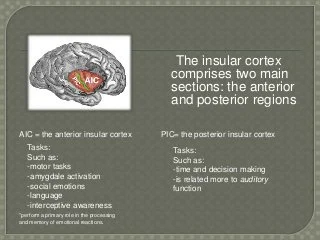 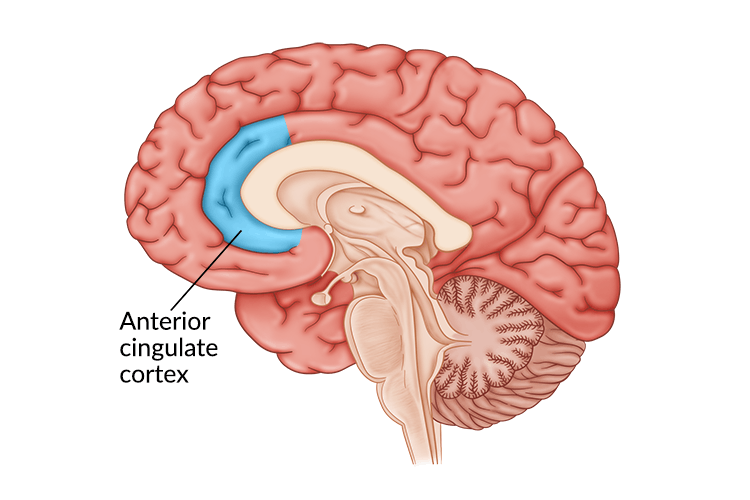 13
[Speaker Notes: IC- two parts, anterior regulates social emotions, interceptive awareness (inner body sensations)
Posterior- time and decision making, auditory functions- has multiple parts of the brain connected to it
ACC wraps around IC- associated with self-regulation, decision making
Hippocampus- part of the limbic system, emotion and memory, resilience, has been shown to be damaged by chronic stress,  depression and PTSD]
What does this mean?
Almost all student we work with have significant levels of stress, which can lead to decreases in brain functioning and cognitive ability. 
Mindful practices, over time, can help with self-regulation, emotional regulation, and decision-making skills. 
Mindfulness practices, done regularly, can help counteract some of the effects of stress, anxiety, and depression. 
As professionals, we can develop our own mindful practice that could improve our ability to help our students.
14
[Speaker Notes: Huge increase in number of students who have mental health condition.]
What is the purpose of mindfulness in higher education?
Mindfulness can help create agency in students, so that they are creating connections in ways that are meaningful to them. 
College students are often overwhelmed in many aspects of their life, so incorporating mindfulness practices in daily life can allow for time to process, reflect, and integrate knowledge. 
Mindfulness provides a platform for creativity which allows students to think outside conventional approaches to problems. 
Incorporating mindful practices encourages students to become more self-aware which leads to greater understanding and acceptance of other people, so successful collaborations are possible.
15
Emergent Strategy
adrienne maree brown (2017) developed the principles of emergent strategy and they can be used when creating mindfulness exercises. Keep these strategies in mind when looking for ways to incorporate mindfulness into your life and your professional practice.  

Small is good, small is all.
Change is constant.
There is always time for the right work.
There is a conversation in the room that only these people at this moment can have. Find it. 
Never a failure, always a lesson. 
Trust the people.
Move at the speed of trust. 
Less prep, more presence.
What you pay attention to grows.
16
[Speaker Notes: adrienne maree brown is an activist and writer, works in the social justice realm, facilitator of movements, develops models for action, builds community, strives for transformation.]
How can we practice mindfulness?
Meditations
Affirmations
Gratitude
Breathing exercises
Self-compassion
Movement
Transition moments
Setting Intentions
Journaling 
Sensory breaks
Guided relaxation
Body Scan
[Speaker Notes: Meditations- guided, open, music, walking, eating, with a pet
Affirmations- confidence, abundance, self-love
Self-compassion- talking to yourself in a kind way, forgiveness
Movement- stretching, rolling shoulders
Transition- car to work, doors, washing hands
Intentions- what is my hope, dream, goal, visualize what that looks like]
Ensuring Accessibility
Common mindfulness practices often ignore disability and assume physical and mental abilities, i.e. everyone can walk, see, hear, or feel.
Use inclusive language such as, “as you are able”.
Avoid abstract or metaphorical language. 
Allow people to reside in whatever position is comfortable for their body.
Provide options such closing eyes or keeping eyes open so each person can choose. 
If the exercise includes writing or drawing, allow for multiple ways to achieve this, such as using technology if needed. 
Most mindful practices center around observing thoughts neutrally, but that can be challenging for some people who experience mental health or neurodevelopmental disabilities, so it may be helpful to provide grounding exercises instead, such as focusing on sounds or sensations.
 Be sure that you are presenting your activity in a way that everyone can consume, e.g. adequate lighting, sound, captions.
18
[Speaker Notes: Most mindfulness assumes that people can move their bodies, feel their breath, put hands on hearts, walking, feels sensations in their bodies, body scans may not be accessible for everyone, some people experience chronic pain
Others with ADHD or bipolar disorder that are prone to mania may struggle with focusing on thoughts, may benefit from a more grounding practice such 
Some people may need more structure, something to focus on, use sounds or sights like movements
Invite people to participate in what is accessible to them, provide many options
Think about lighting, sound, space
Closed captioning 
Trauma sensitive mindfulness- not everyone benefits from focusing on thoughts, or parts of their body
Not everyone can use their breath to anchor themselves, suggest using something or someone they find comforting and safe, maybe a pet
Acknowledging privilege in mindfulness]
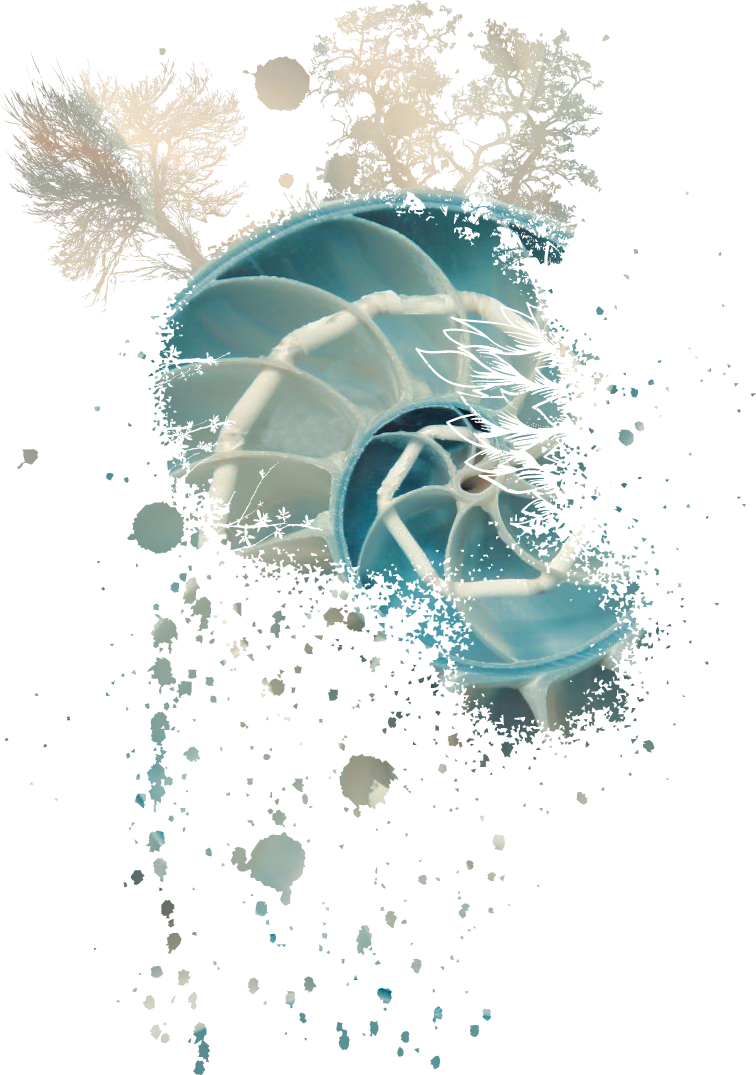 Resources

Edutopia – Education/classroom
Stanford Health Library – audio meditations
 The Free Mindfulness Project  - mindfulness based stress reduction and therapy
UCLA Health – multiple languages including ASL 
Mindfulness Box – multiple resources for activities
Apps- Headspace, Calm, Smiling Mind, UCLA mindful
19
Practice
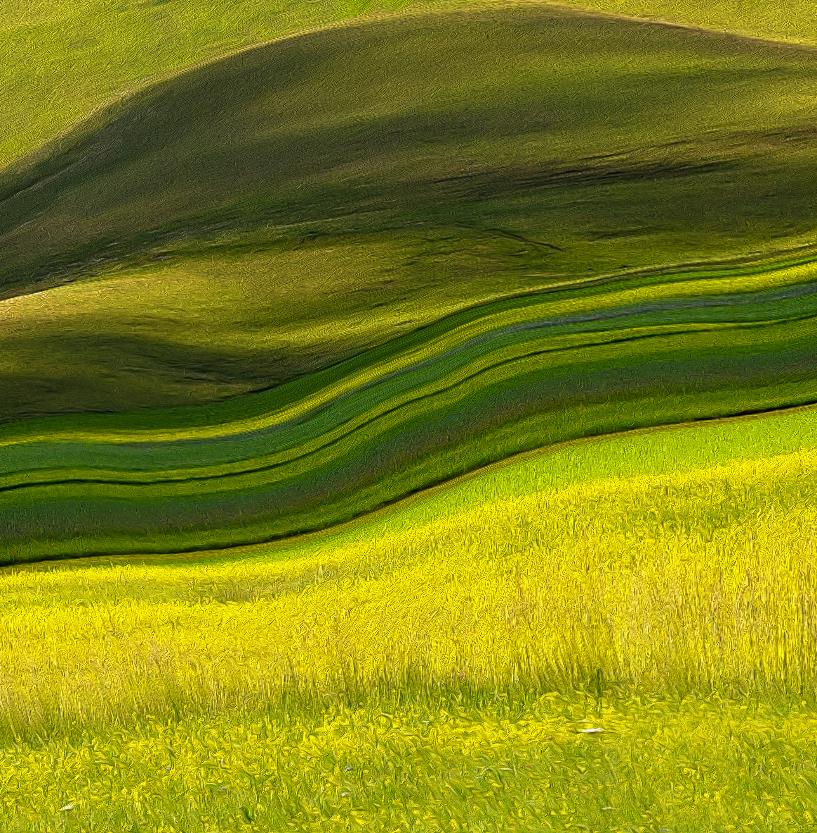 20
Large Image
Thank you
Heidi K Hartley
The Ohio State University
Hartley.216@osu.edu
Slds.osu.edu
21
References
Aslanian, S. & Roth, A. (2021, August 19). Under pressure: Inside the college mental health crisis. APM Reports. https://www.apmreports.org/episode/2021/08/19/under-pressure-the-college-mental-health-crisis 
Astin, A. W. (2004). Why spirituality deserves a central place in liberal education. Liberal Education 90(2), 34-41. 
Barbezat, D. P & Bush, M. (2014). Contemplative Practices in Higher Education: Powerful Methods to Transform Teaching and Learning. Jossey-Bass. 
brown, a. m. (2017). Emergent strategy: Shaping change, changing worlds. AK Press. 
Center for the Study of Student Life (2021a). Campus climate on diversity. The Ohio State University. https://cssl.osu.edu/documents/2021-campus-climate-on-diversity-msl-trends-tagged.pdf
Center for the Study of Student Life (2021b). First-generation student outcomes at graduation. The Ohio State University. https://cssl.osu.edu/documents/graduation-survey-2020-2021-first-generation-student-report-tagged.pdf
Center for the Study of Student Life (2021c). Graduation Survey. The Ohio State University. https://cssl.osu.edu/documents/graduation-survey-2016-to-2021-trend-report-tagged.pdf
Center for the Study of Student Life (2022). Student experiences during the COVID-19 pandemic. The Ohio State University. https://cssl.osu.edu/documents/2022-sls-covid-19-report-tagged.pdf
22
College Prescription Drug Study. (2018). Key Findings: First Generation Students. The Ohio State University. https://cssl.osu.edu/posts/632320bc-704d-4eef-8bcb-87c83019f2e9/documents/cpds-brief-first-generation-final-accessible.pdf  
Congleton, C, Holzel, B. K., & Lazar, S.W. (2015, January 8). Mindfulness can literally change your brain. Harvard Business Review. https://mindleader.org/wp-content/uploads/2017/08/HARVARD-BUSINESS-REVIEW_MIndfulness-can-change-your-brain.pdf 
Fox, K. C. R, Nijeboer, S. Dixon, M. L., Floman, J. L., Ellamil, M., Rumak, S. P. (2014). Is meditation associated with altered brain structure? A systematic review and meta-analysis of morphometric neuroimaging in meditation practioners. Neuroscience & Biobehvaioral Review 43, 48-73. http://doi:10.1016/j.neurobiorev.2014.03.016 
Hensley, N. (2020). Educating for sustainable development: Cultivating creativity through mindfulness. Journal of Cleaner Production 243. https://doi.org/10.1016/j.jclepro.2019.118542      
Hölzel, B. K., Carmody, J., Vangel, M., Congleton, C., Yerramsetti, S. M., Gard, T., & Lazar, S. W. (2011). Mindfulness practice leads to increases in regional brain gray matter density. Psychiatry research, 191(1), 36–43. https://doi.org/10.1016/j.pscychresns.2010.08.006 
Lee, J. J. (2012). Teaching mindfulness at a public research university. Journal of College & Character 13(2) 1-6. http://doi.10.1515/jcc-2012-1894 
Office of Research. (2021). Statistical summary. The Ohio State University. https://facts.osu.edu/statistical-summary
23
Student Life Disability Services (2022). [Unpublished raw data]. The Ohio State University. 
Tang, Y. Y. , Holzel, B. K., Posner, M. I. (2015). The neuroscience of mindful meditation. Nature Reviews Neuroscience, 16, 213-225. http://doi:10.1038/nrn3916 
Treadway, M. T., Lazar, S. W. (2008). The neurobiology of mindfulness. In F. Didonna (Ed.), Clinical handbook of mindfulness, 45-57. New York: Springer. 
Wheeler, M. S, Arnkoff, D. B., & Glass, C. R. (2017). The neuroscience of mindfulness: How mindfulness alters the brain and facilitates emotion regulation. Mindfulness 2017(8), 1471-1487. http://doi.10.1007/s12671-017-0742-x
24